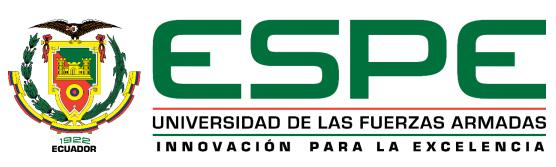 DEPARTAMENTO DE CIENCIAS ECONÓMICAS, ADMINISTRATIVAS Y DE COMERCIO

CARRERA DE INGENIERÍA EN FINANZAS Y AUDITORÍA
TRABAJO DE TITULACIÓN PREVIO A LA OBTENCIÓN DEL TÍTULO DE INGENIERO EN FINANZAS Y AUDITORÍA, CONTADOR PÚBLICO – AUDITOR
IMPACTO ALCANZADO POR LAS COMPAÑÍAS NACIONALES CONTRATISTAS DE SERVICIOS PETROLEROS ESTATALES, DOMICILIADAS EN LA CIUDAD DE QUITO EN LA GESTIÓN DE CALIDAD, AMBIENTE Y SALUD Y SEGURIDAD OCUPACIONAL, DE LOS SISTEMAS DE GESTIÓN INTEGRADOS (ISO 9001:2008, 14001:2004, OHSAS 18001:2007).
TEMA:
AUTORES:
- CEVALLOS VISCAÍNO VICTORIA MERCEDES
- SANTOS RODRÍGUEZ MODESTO
DIRECTOR: 
ING. CANTUÑA ALEJANDRO MAURO VINICIO
SANGOLQUÍ – ECUADOR
2019
TABLA DE CONTENIDOS
CAPÍTULO I
GENERALIDADES DE LA INVESTIGACIÓN
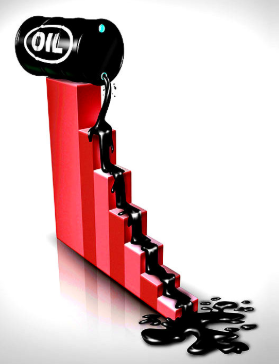 PRODUCCIÓN DE CRUDO EMPRESAS NACIONALES Y PRIVADAS
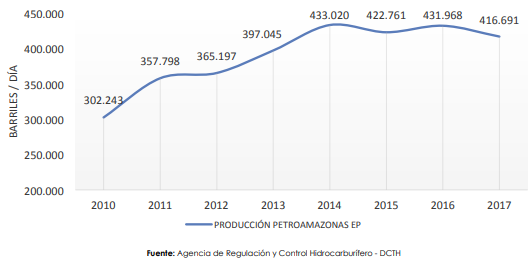 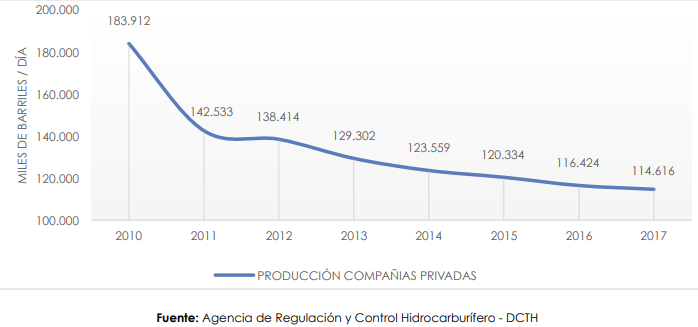 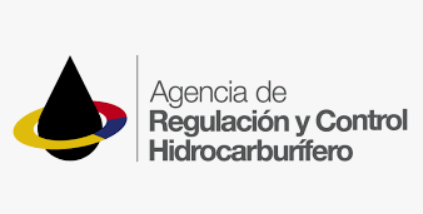 PRODUCCIÓN NACIONAL DE CRUDO Y PARTICIPACIÓN DE LA EMPRESA PÚBLICA PETROAMAZONAS EP Y COMPAÑÍAS PRIVADAS
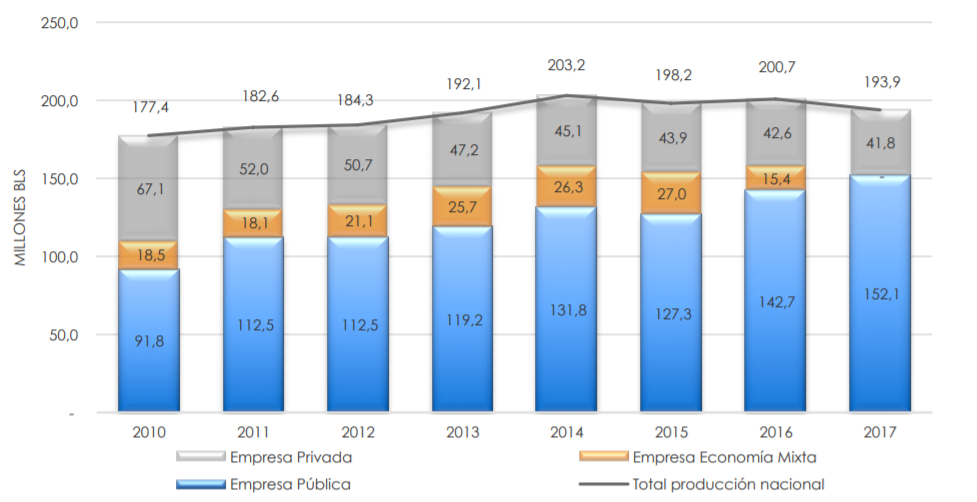 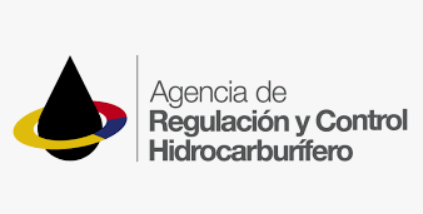 PETROAMAZONAS EP
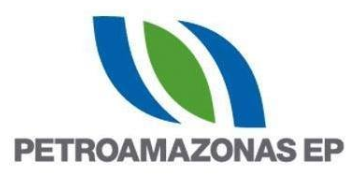 POLITICA DE CALIDAD
PETROAMAZONAS EP
“PETROAMAZONAS EP dedicada a la Exploración y Explotación de Hidrocarburos, ha definido los siguientes lineamientos que rigen el Sistema de Gestión de Calidad de los procesos de ingeniería, construcción y mantenimiento de plantas de procesos para generación, facilidades de procesos, facilidades de pozos, líneas de transporte y sistemas de bombeo, mantenimiento aeronáutico; y, sus procesos relacionados: –        Brindar un servicio eficiente y oportuno, buscando satisfacer los requisitos del cliente, y las necesidades y expectativas de las partes interesadas.

–        Cumplir los estándares de la organización en lo referente a: calidad, ambiente, seguridad industrial, salud ocupacional; y, los requisitos legales y reglamentarios que apliquen.
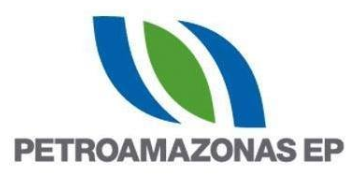 PROCEDIMIENTO PARA CALIFICACIÓN DE PROVEEDORES
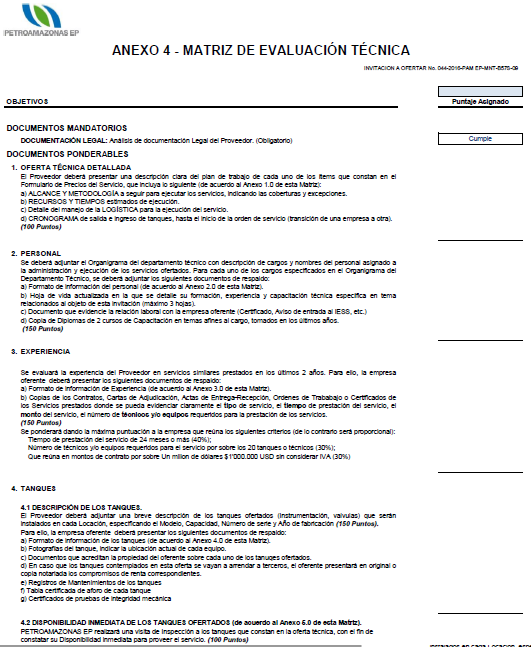 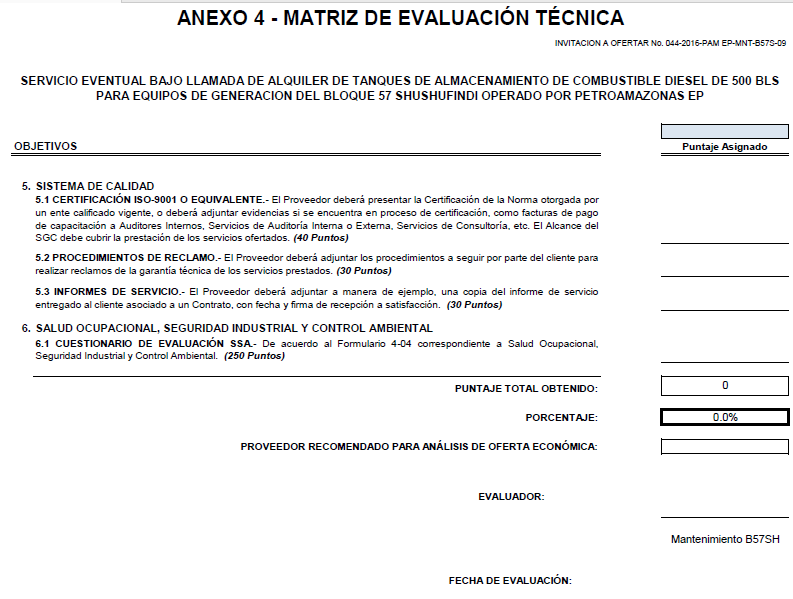 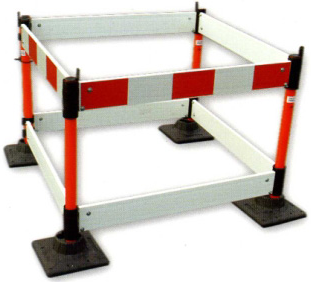 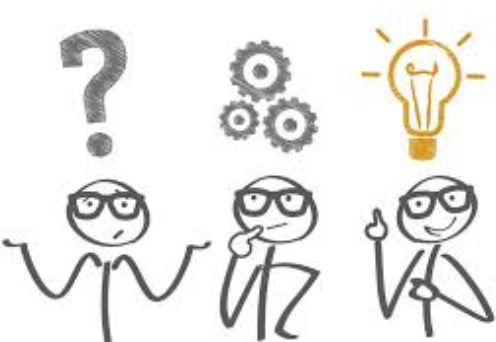 OBJETIVOS
GENERAL
Evaluar el impacto de la implementación de un Sistema de Gestión Integrado sobre la calidad, el ambiente y la salud y seguridad ocupacional en compañías nacionales contratistas del Sector Petrolero certificadas en ISO 9001:2008, 14001:2004, 18001:2007, domiciliadas en el sector de Quito, para conocer si influyen positivamente en su gestión, optimización de recursos y consecución de objetivos.
ESPECÍFICOS
Evaluar el Sistema de Gestión Integrado mediante el cumplimiento de requerimientos de las normas ISO 9001:2008, ISO 14001:2004 e OHSAS 18001:2007 para identificar oportunidades de mejora que permitan incrementar la gestión de la calidad el ambiente y la salud y seguridad ocupacional.
Ejecutar un diagnóstico del Sistema de Gestión Integral para determinar la optimización recursos.
DETERMINACIÓN DE VARIABLES
HIPÓTESIS
La implementación de un Sistema de Gestión Integrado (ISO 9001:2008, ISO 14001:2004, ISO 18001:2007) en compañías nacionales de prestación de servicios en el sector petrolero domiciliadas en el sector de Quito, impactará en la gestión y optimización de recursos de la calidad, ambiente y salud y seguridad ocupacional?
 Para el proyecto de investigación, la hipótesis seria:
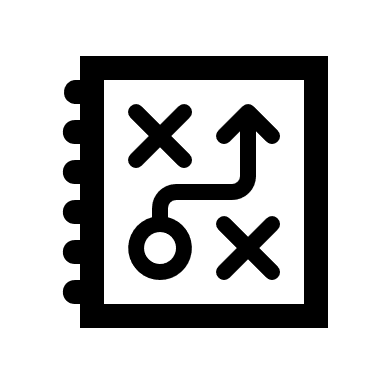 CAPÍTULO II
FUNDAMENTACIÓN
TEÓRICA
TEORÍA DE LA CALIDAD
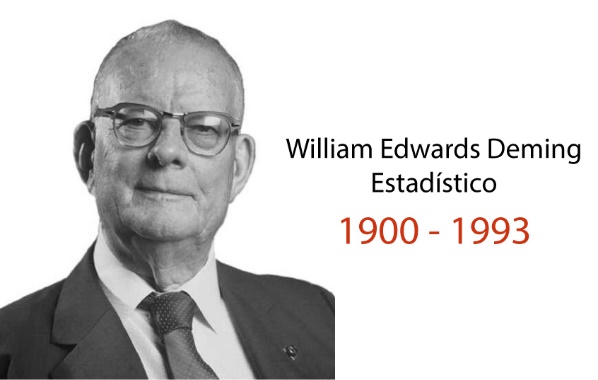 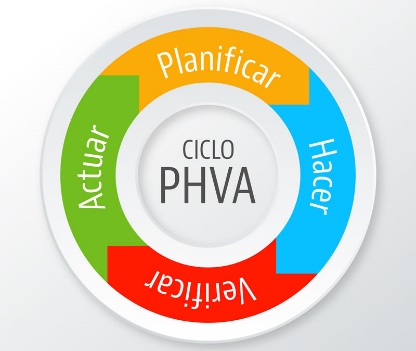 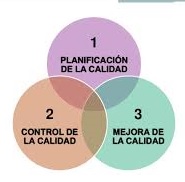 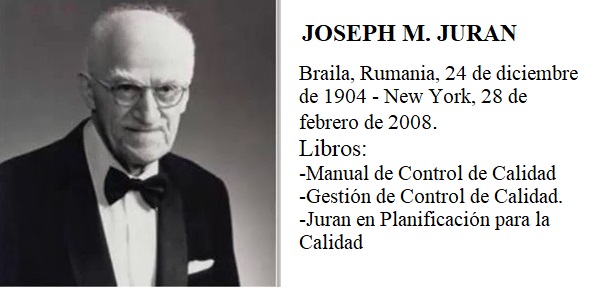 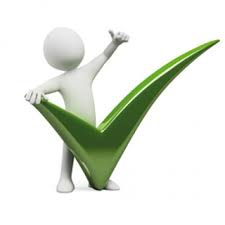 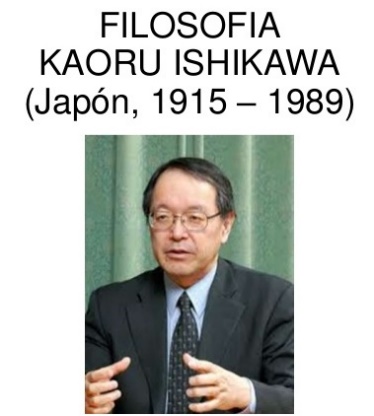 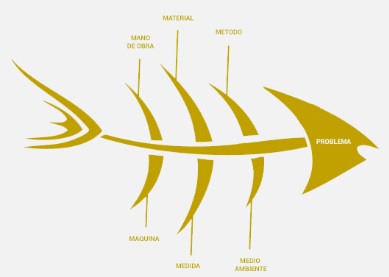 Mejora Continua
CLIENTE
CLIENTE
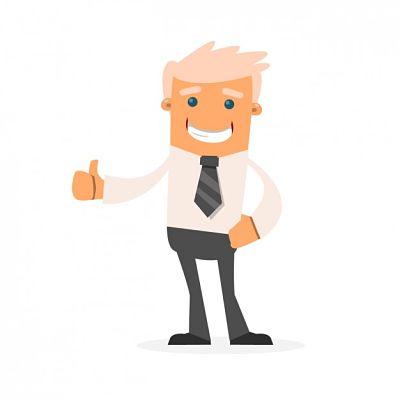 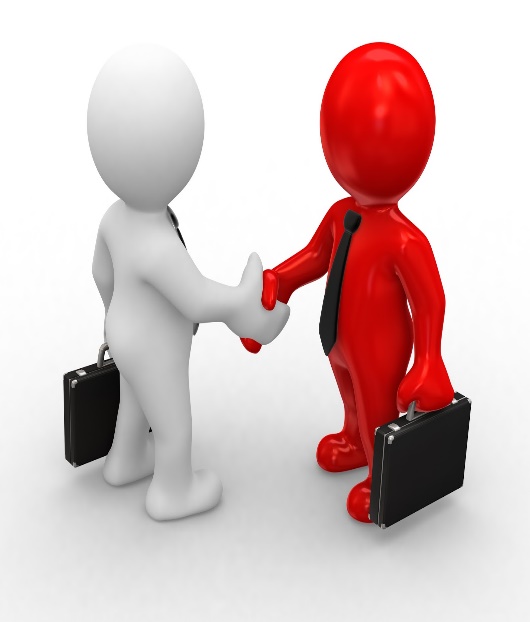 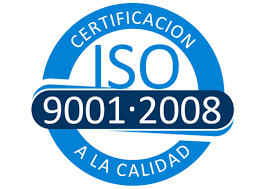 Satisfacción
Requisitos
CLAUSULAS ISO 9001:2008
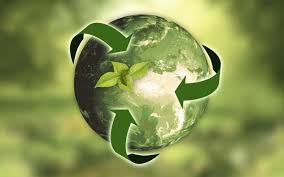 TEORÍA DEL AMBIENTE
En 1972 Convocada por la Organización de Naciones Unidas Creación del Programa de la ONU para el Medio Ambiente PNUMA
Conferencia de Estocolmo
En 1985 Convenio de Viena sobre la protección de la capa de ozono, que fue aprobado y firmado por 28 países
Conferencia de Montreal
En 1992, lograr un equilibrio justo entre las necesidades económicas, sociales y ambientales de las generaciones presentes y de las generaciones futuras
Cumbre de Río
En 1997, reconocer los adelantos alcanzados en la aplicación de los acuerdos concertados en 1992
Cumbre de la Tierra
ISO 14001:2004
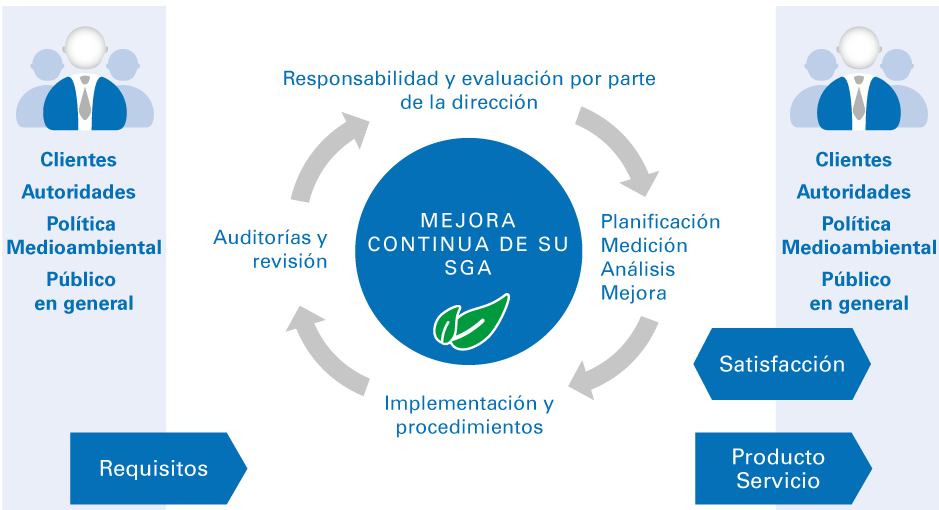 CLAUSULAS ISO 14001:2004
TEORÍAS DE SALUD Y SEGURIDAD OCUPACIONAL
En 1966 – Desastre en la Villa Minera de Carbón, aprobaría una nueva legislación sobre la seguridad pública en relación con las minas y canteras
ABERFAN
En 1974, Fuga de ciclohexano, Creación del Comité Asesor de Peligros Importantes.
FLIXBOROUGH
En 1976, Fuga de dioxina reacción exotérmica, logró que se desarrolle el Análisis de Riesgos de Calidad
SEVESO ITALIA
MAR DEL NORTE – 
PIPER ALPHA
En 1988, explosiones destruyeron completamente la plataforma petrolera, dio el nacimiento a OHSAS
OHSAS 18001:2007
Las condiciones y los factores que afectan o podrían afectar la Salud y Seguridad de los empleados , contratistas y cualquier otra persona que se encuentre en el lugar de trabajo.
Factor de Riesgo
Elemento, fenómeno o acción humana que involucra la capacidad potencial de provocar daño en la salud de los trabajadores, instalaciones, máquinas, equipos y ambiente. (Físico, químico, biológico..)
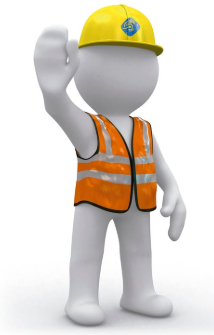 Peligro
Situación o acto potencial de daño en términos de lesiones o efectos negativos para la salud de las personas.
CLAUSULAS OSHAS 18001:2007
CAPÍTULO III
DESARROLLO 
METODOLÓGICO
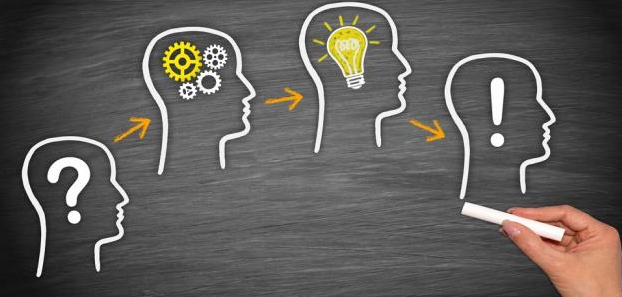 INSTRUMENTOS DE RECOLECCIÓN DE LA  INFORMACIÓN
CAPÍTULO IV
RESULTADOS
DE LA 
INVESTIGACIÓN
EMPRESAS NACIONALES DEL SECTOR PETROLERO CON SISTEMA DE GESTIÓN INTEGRADO (9001:2008, 14001:2004, 18001:2007)
Impacto alcanzado por las compañías contratistas sobre el cumplimiento de requisitos de Petroamazonas EP en función del Sistema de Gestión Calidad ISO 9001:2008.
Nivel de impacto alcanzado al implementar ISO 9001-2008 sobre requisitos de PETROAMAZONAS EP.- Obligaciones Generales
Nivel de impacto alcanzado al implementar ISO 9001-2008 sobre requisitos de PETROAMAZONAS EP.- Obligaciones Generales
Nivel de impacto alcanzado al implementar ISO 9001-2008 sobre requisitos de PETROAMAZONAS EP.- Obligaciones Especificas
Nivel de impacto alcanzado al implementar ISO 9001-2008 sobre requisitos de PETROAMAZONAS EP.- Obligaciones Especificas
Impacto alcanzado por las compañías contratistas sobre el cumplimiento de requisitos de Petroamazonas EP en función del Sistema de Gestión Ambiental ISO 14001:2004, Salud y Seguridad Ocupacional OSHAS 18001:2007.
Nivel de impacto alcanzado al implementar OSHAS 18001-2007 sobre requisitos de PETROAMAZONAS EP.- Obligaciones Generales
Nivel de impacto alcanzado al implementar OSHAS 18001-2007 sobre requisitos de PETROAMAZONAS EP.- Obligaciones Generales
Nivel de impacto alcanzado al implementar OSHAS 18001-2007 sobre requisitos de PETROAMAZONAS EP.- Equipos de Protección Personal
Nivel de impacto alcanzado al implementar OSHAS 18001-2007 sobre requisitos de PETROAMAZONAS EP.- Equipos de Protección Personal
Nivel de impacto alcanzado al implementar ISO 14001-2004 sobre requisitos de PETROAMAZONAS EP.- Guías Generales Ambientales
Nivel de impacto alcanzado al implementar ISO 14001-2004 sobre requisitos de PETROAMAZONAS EP.- Guías Generales Ambientales
Nivel de impacto alcanzado al implementar ISO 14001-2004 sobre requisitos de PETROAMAZONAS EP.- Gestión de Desechos
Nivel de impacto alcanzado al implementar ISO 14001-2004 sobre requisitos de PETROAMAZONAS EP.- Gestión de Desechos
CAPÍTULO V: CONCLUSIONES Y RECOMENDACIONES
CONCLUSIONES
CONCLUSIONES
RECOMENDACIONES
GRACIAS
POR SU VALIOSA
ATENCIÓN